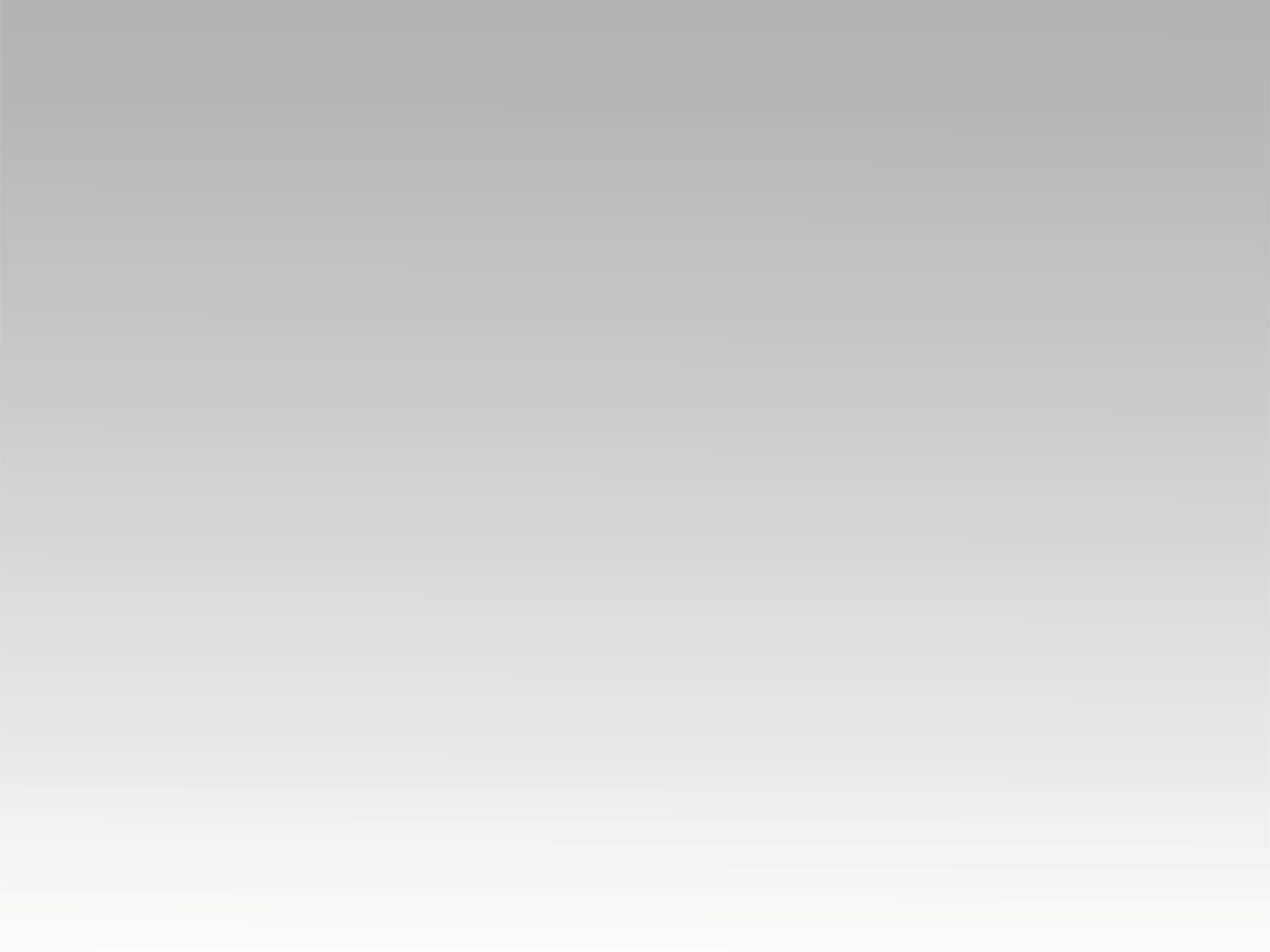 تـرنيــمة
عُودِي يا فَرحَة عُودي
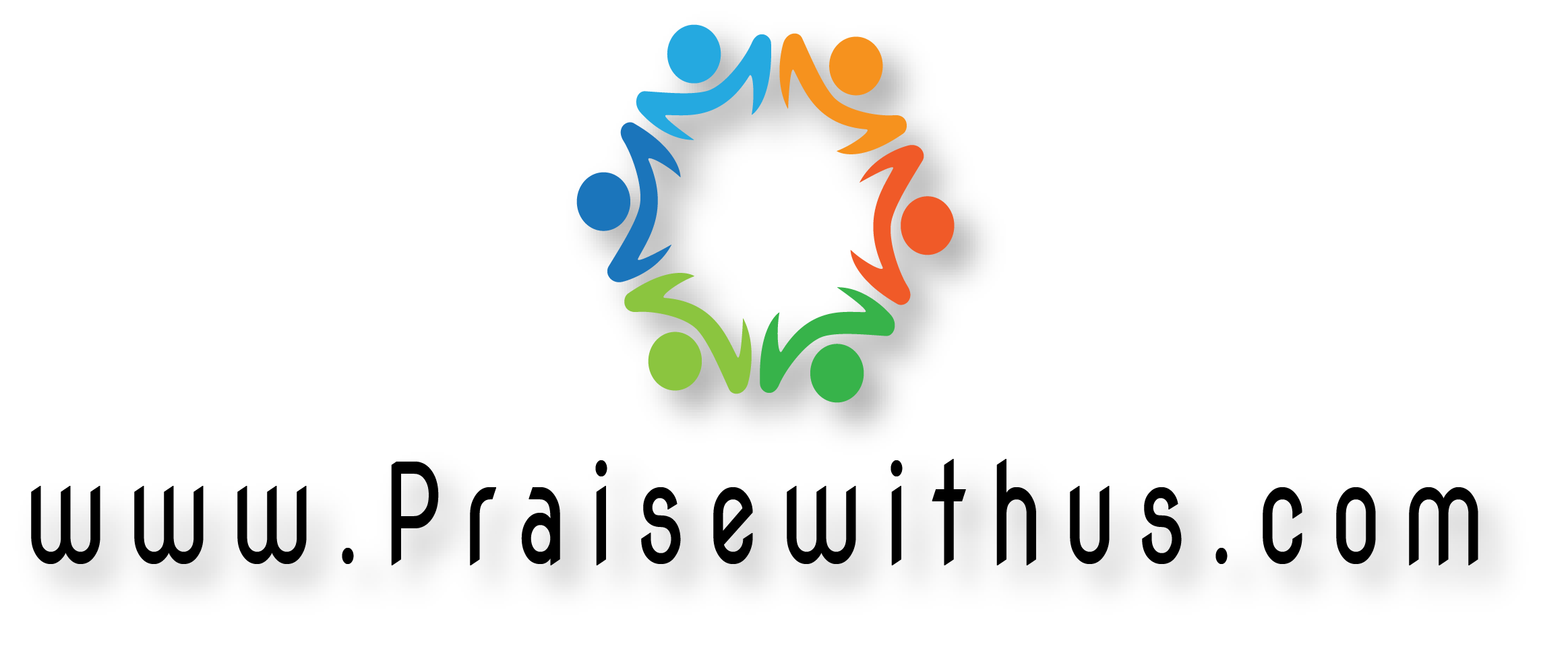 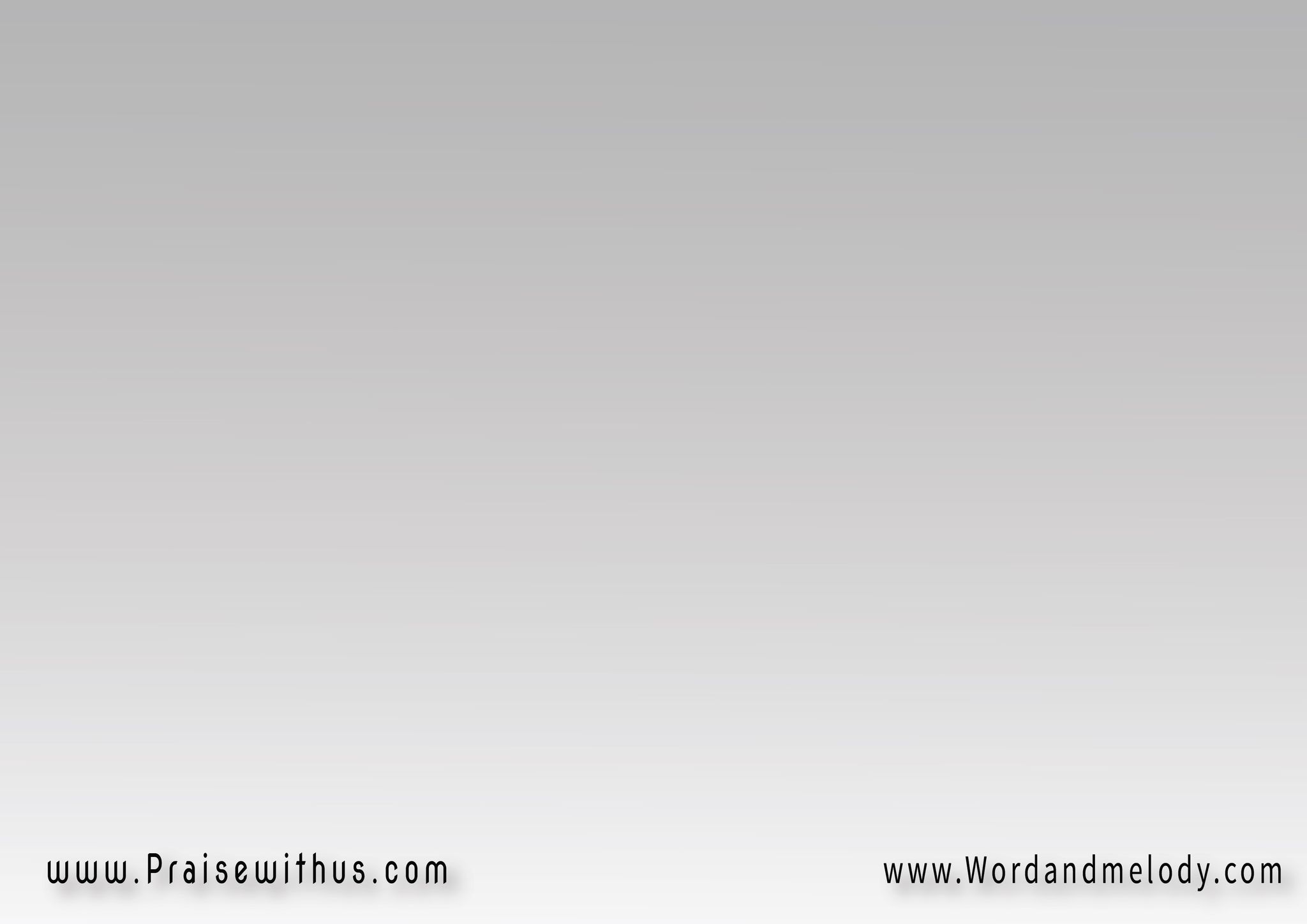 1-
عُودِي يا فَرحَة عُودي  عادَت ليَّ الحَيَاةحَلَّني مِن قُيُــــــــــودِي   مَتَّعنــــــي بفِدَاه
aodi ya farha aodi   aadat lia alhayahhalleni men qoiodi   mattaani be fedah

Come back Joy, life is back to me. He freed 
me from my bonds and let me enjoy His redemption.
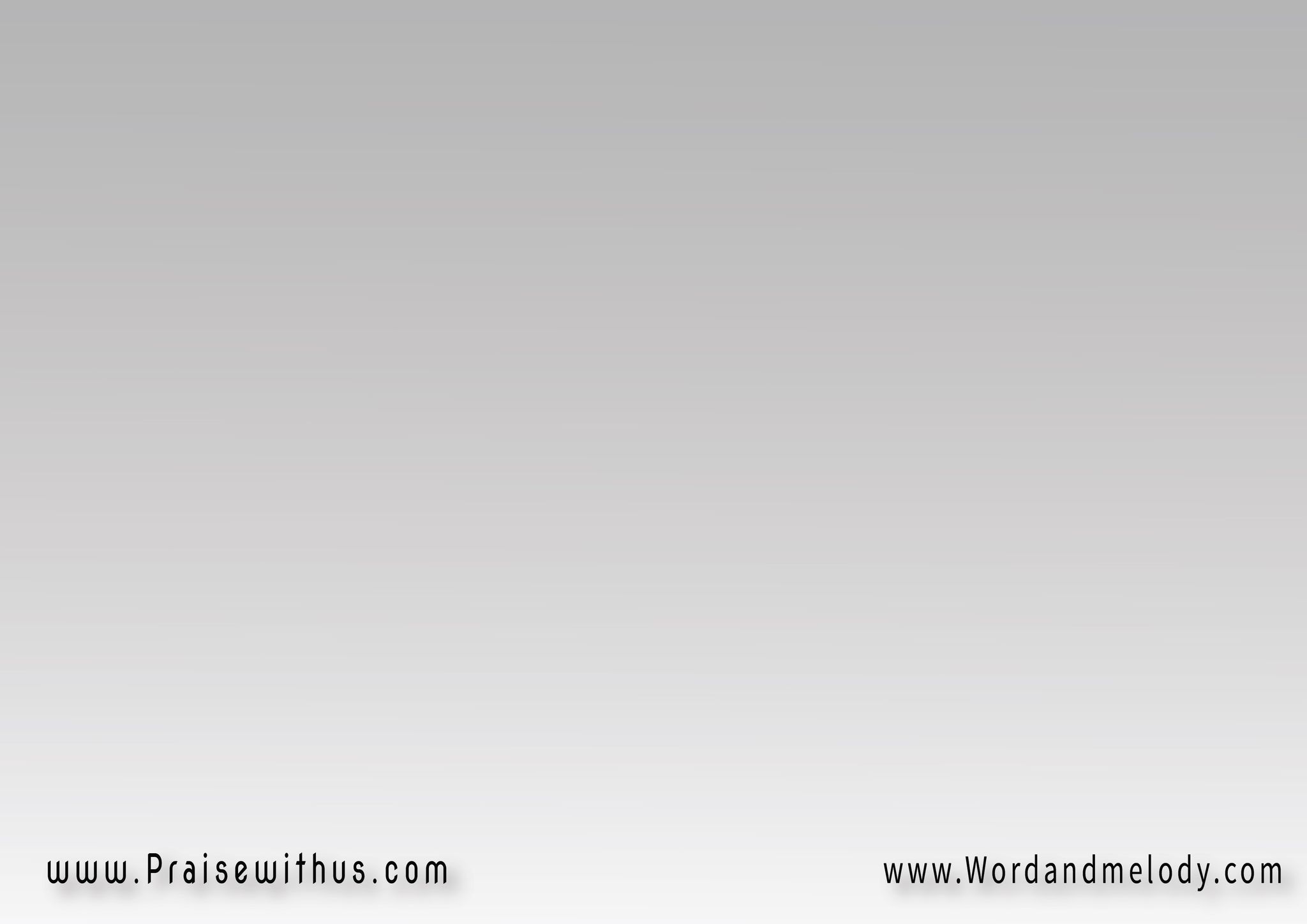 القرار:دُومِي يا فَرحَة دُومِي  ياما أحلا التَّعزِيَّاتقومِي يا نفسي قومــي   هِيمي في البَرَكات
domi ya farha domi   yama ahlat taaziatomi ya nafsi omi   himi fil barakat

Stay here, Joy; how sweet the comforts.
 Let me enjoy all the blessings.
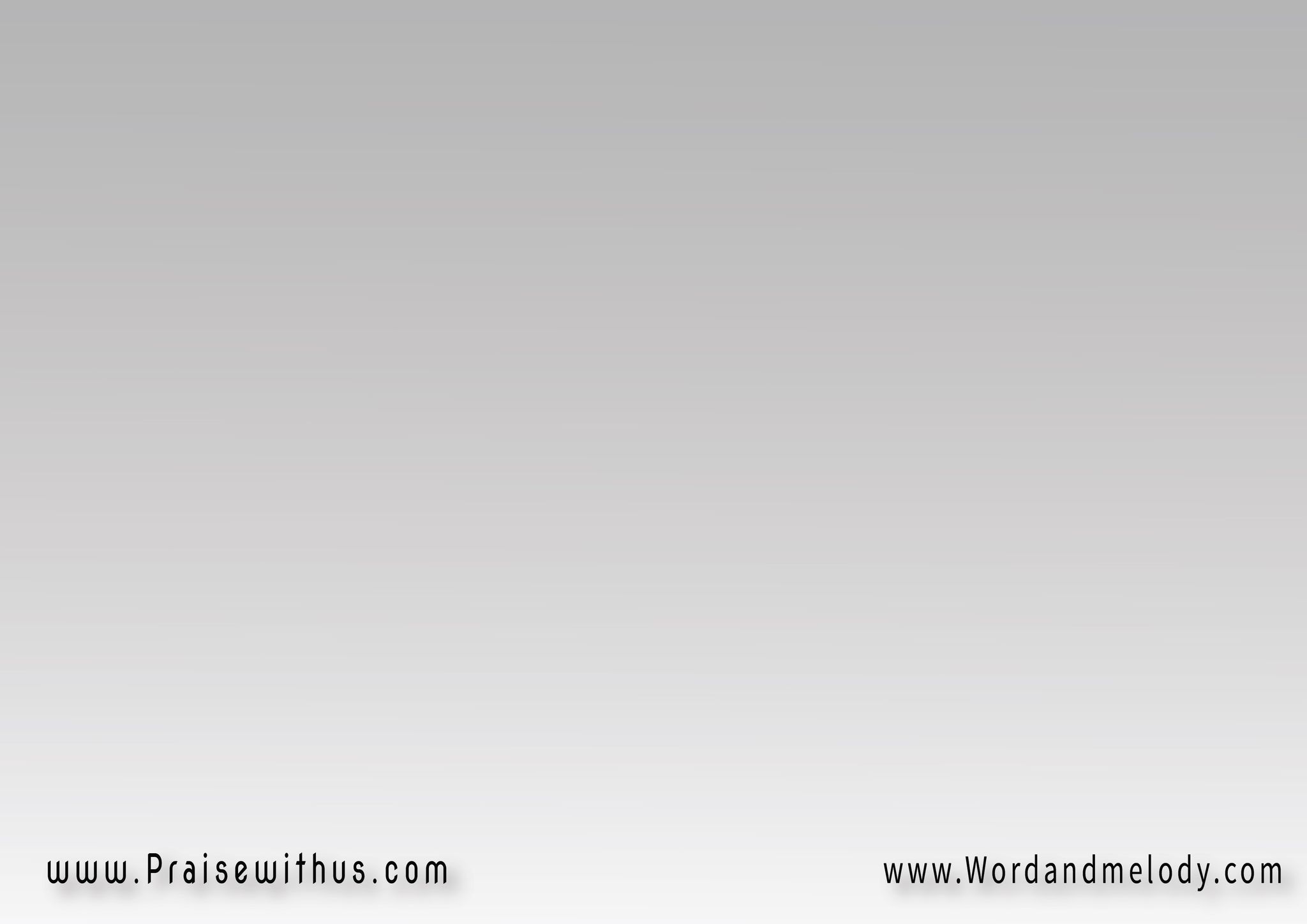 2-
زِيدِي يا فَرحَة زِيدِي قلبي اِتغَيَّر يا ناسمِن يُومها اِبتدَا عِيدِي   يا بَهجة الخَلاص
zeedi ya farha zeedi   albi etghayyar ya nasmen yomha ebtada aidi   ya bahjet elkhalaS


Grow, Joy; my heart has changed.
 My feast started with the joy of salvation.
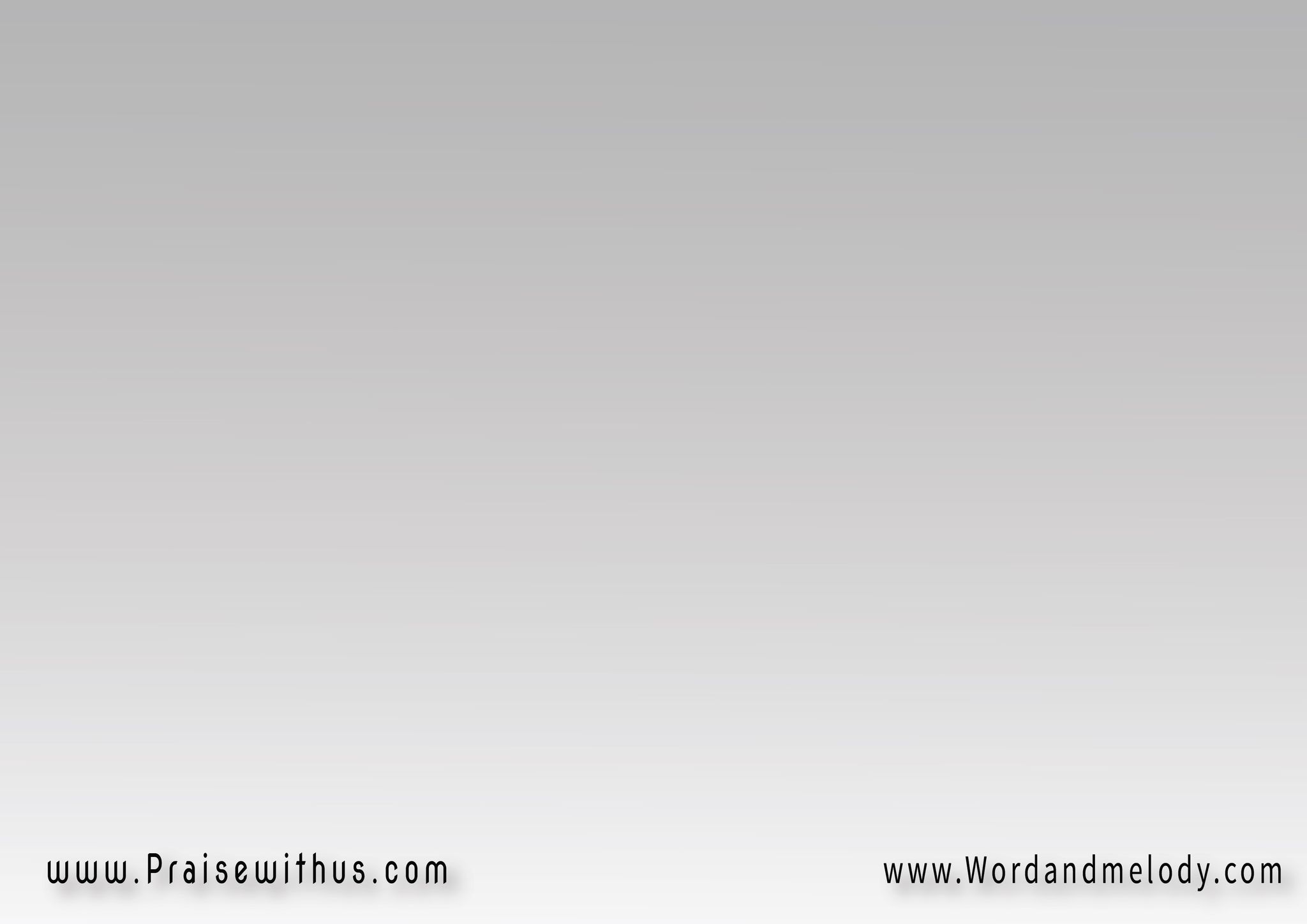 القرار:دُومِي يا فَرحَة دُومِي  ياما أحلا التَّعزِيَّاتقومِي يا نفسي قومــي   هِيمي في البَرَكات
domi ya farha domi   yama ahlat taaziatomi ya nafsi omi   himi fil barakat

Stay here, Joy; how sweet the comforts.
 Let me enjoy all the blessings.
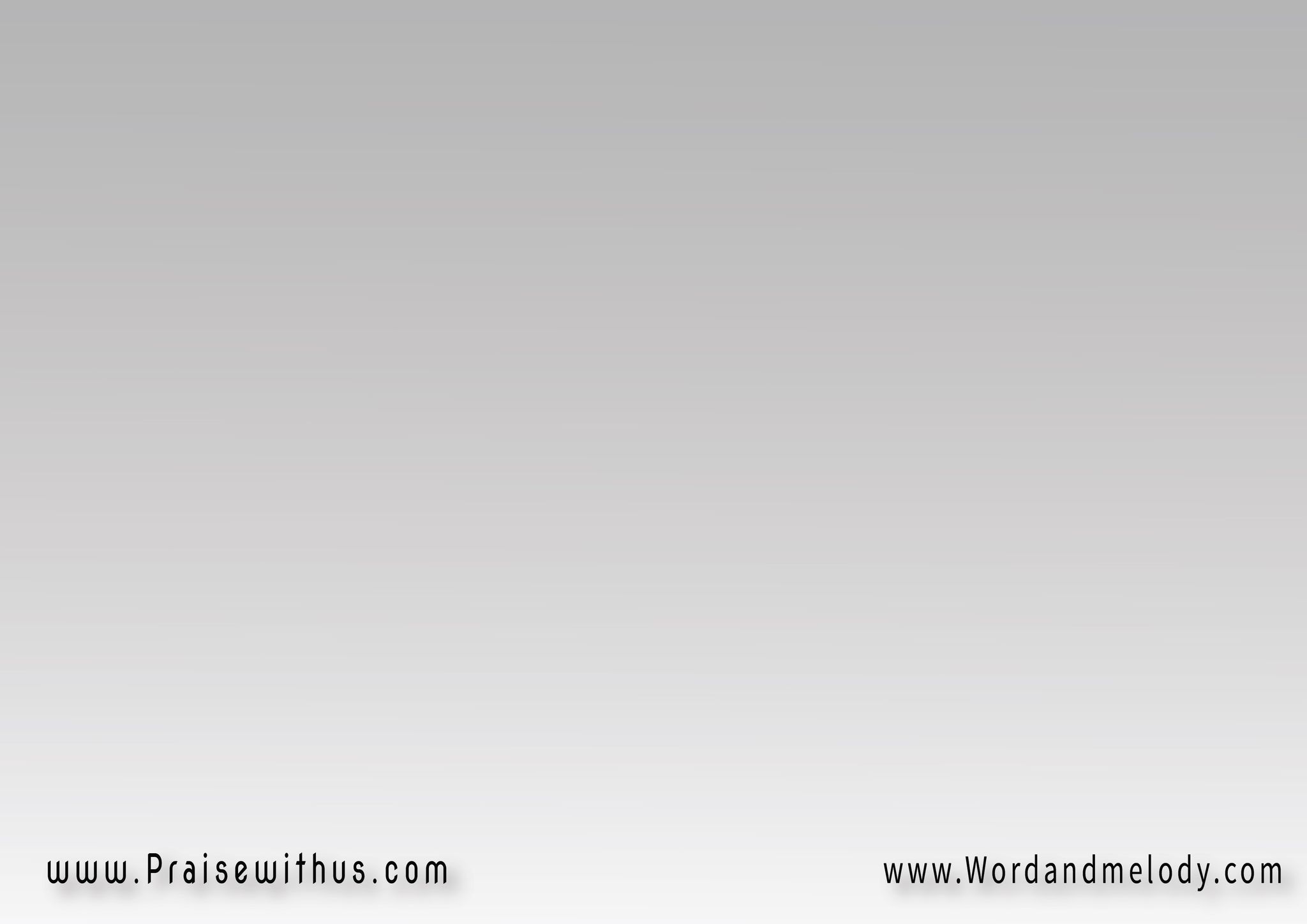 3-
طِيبي يا فَرحَة طِيبي   قلبي اِمتَلا سَلامخَدني بنفســـه مِن إيدِي   لِنوره مِن الظَّلام
tibi ya farha tibi   albi emtala salamkhadni bnafso men eedi le noro men elzzalam



Relax, Joy; my heart is full of peace. He took me
 by my hand from the darkness to His light.
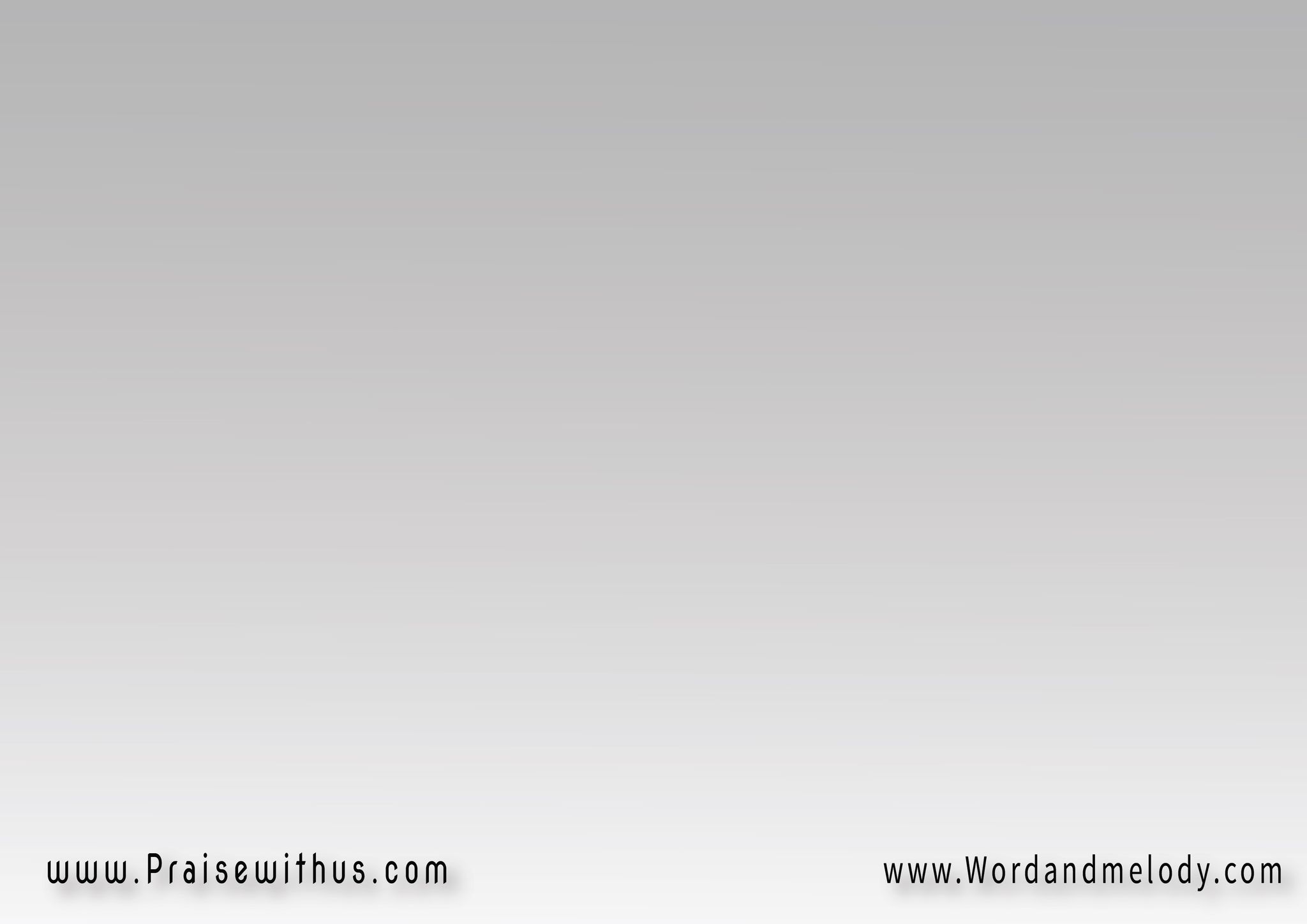 القرار:دُومِي يا فَرحَة دُومِي  ياما أحلا التَّعزِيَّاتقومِي يا نفسي قومــي   هِيمي في البَرَكات
domi ya farha domi   yama ahlat taaziatomi ya nafsi omi   himi fil barakat

Stay here, Joy; how sweet the comforts.
 Let me enjoy all the blessings.
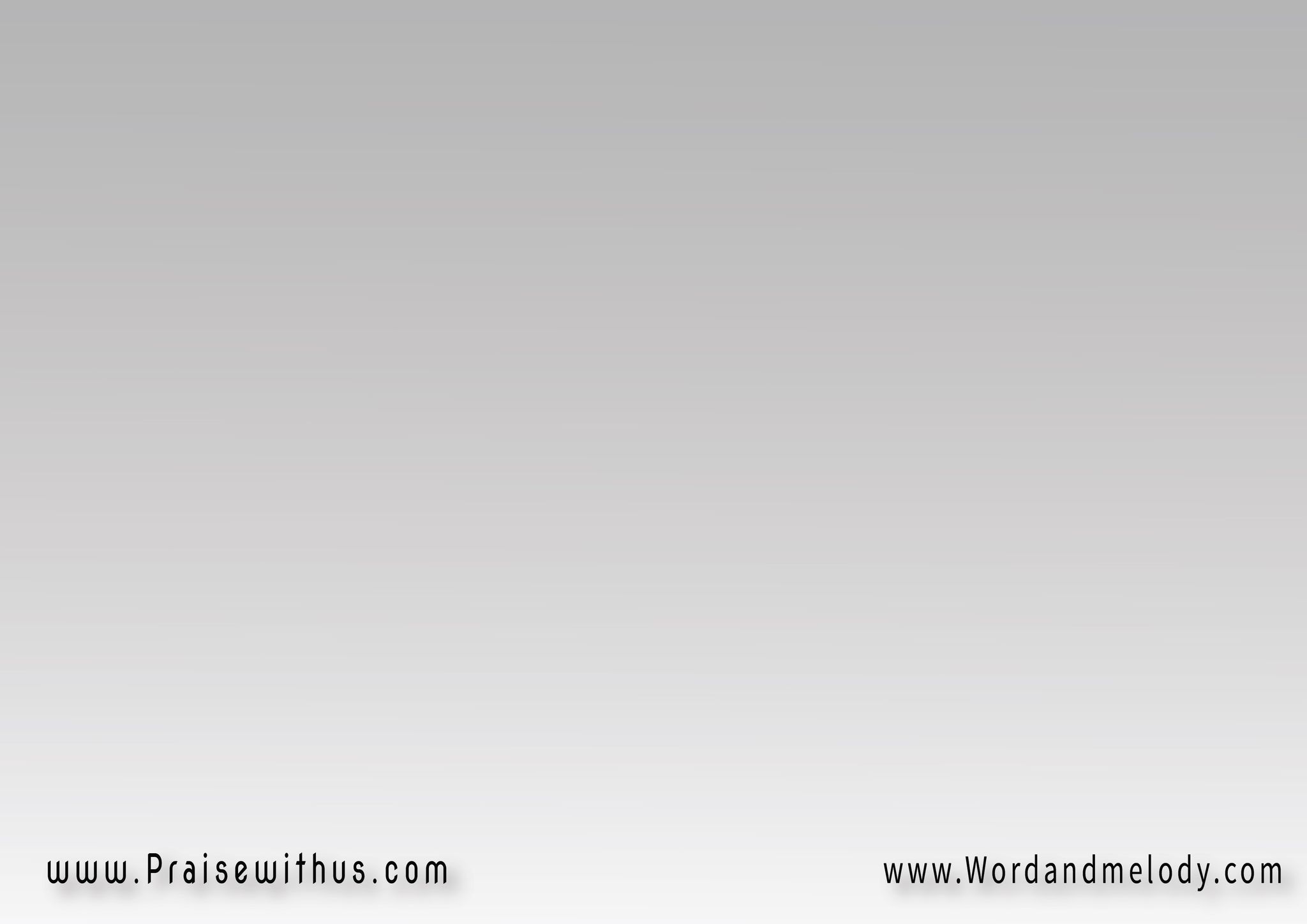 4-
قولي يا فَرحَة قولي   قلبي سَامِع وُعُودقال لي يَســــوع كَفيلي   حَوْلَك أنا مَوْجُود
ooli ya farha ooli   albi samea woaodalli yasou kafili   hawlak ana mawjood


Say it Joy, my heart hears promises.
 My sponsor; Jesus said that He is around me.
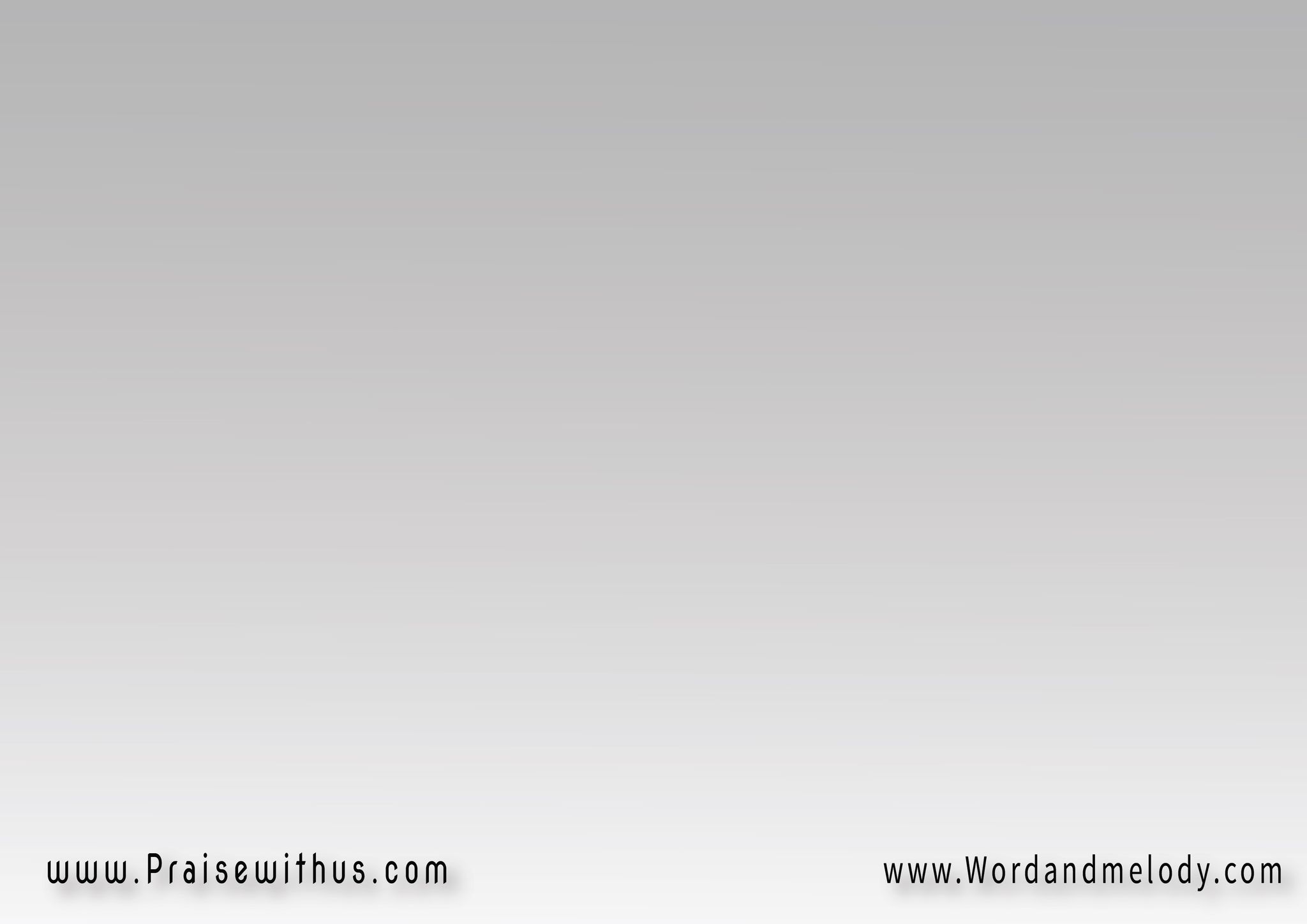 القرار:دُومِي يا فَرحَة دُومِي  ياما أحلا التَّعزِيَّاتقومِي يا نفسي قومــي   هِيمي في البَرَكات
domi ya farha domi   yama ahlat taaziatomi ya nafsi omi   himi fil barakat

Stay here, Joy; how sweet the comforts.
 Let me enjoy all the blessings.
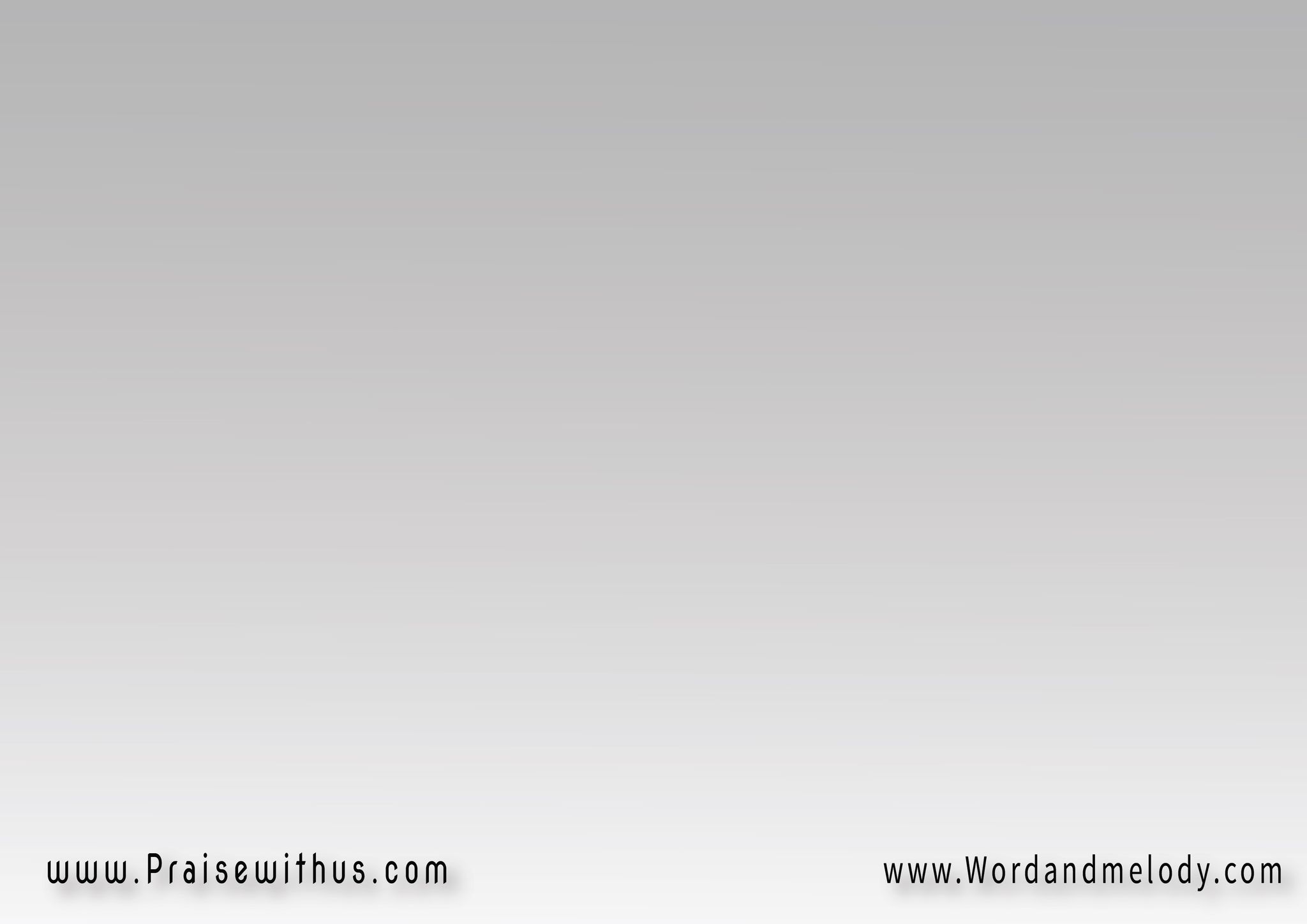 5-
فيضي يا فَرحَة فِيضي   قلبي سَجَد وقالعَدَّا المَصلوب طَبيبي   شَايل عَنِّي الأحمَال
fiDi ya farha fiDi   albi sajad we alaadd almaSloob tabibi   shayel aanni alahmal


Overflow, Joy; my heart said humbly “My
 beloved was crucified and lifted all my burdens”.
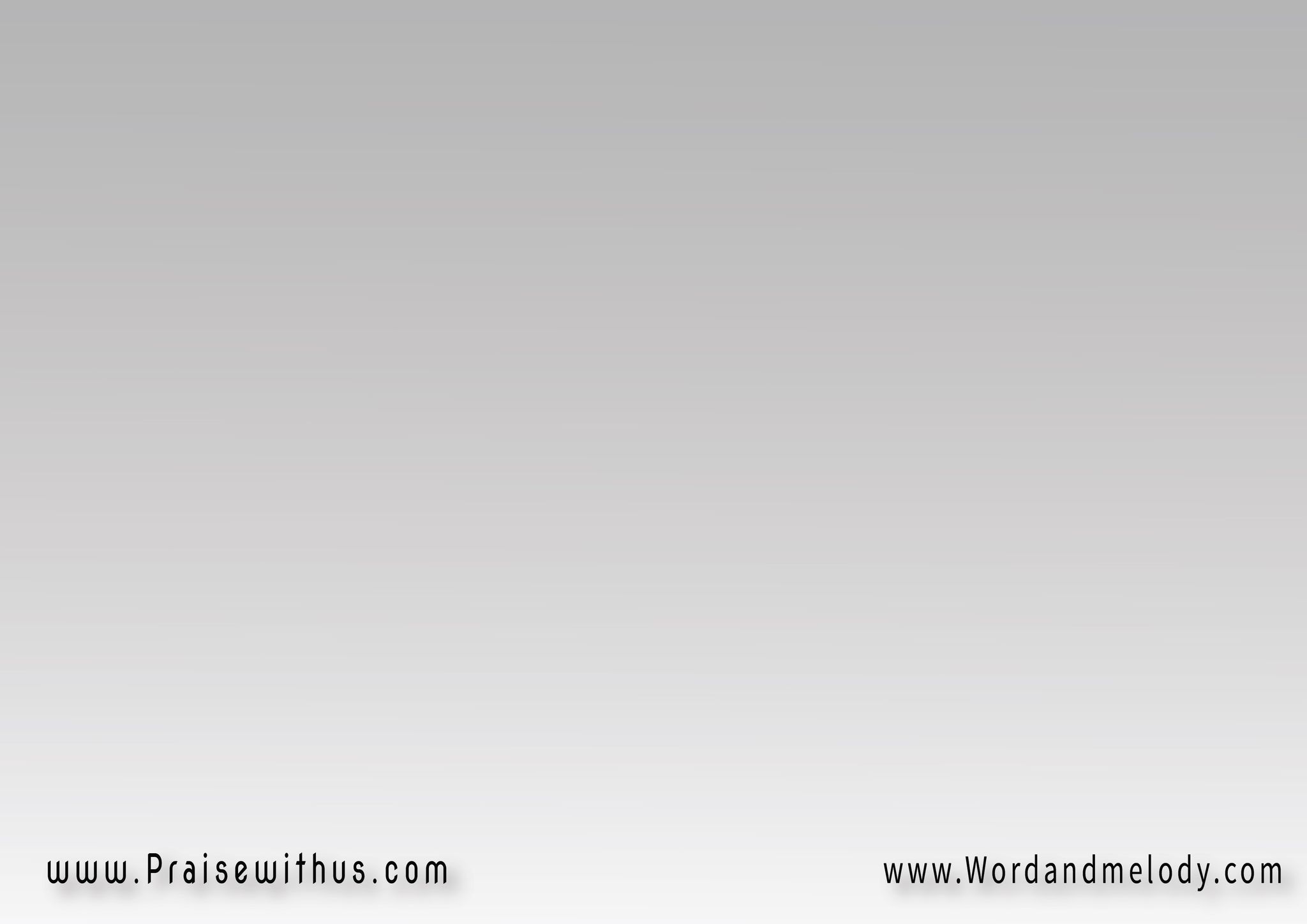 القرار:دُومِي يا فَرحَة دُومِي  ياما أحلا التَّعزِيَّاتقومِي يا نفسي قومــي   هِيمي في البَرَكات
domi ya farha domi   yama ahlat taaziatomi ya nafsi omi   himi fil barakat

Stay here, Joy; how sweet the comforts.
 Let me enjoy all the blessings.
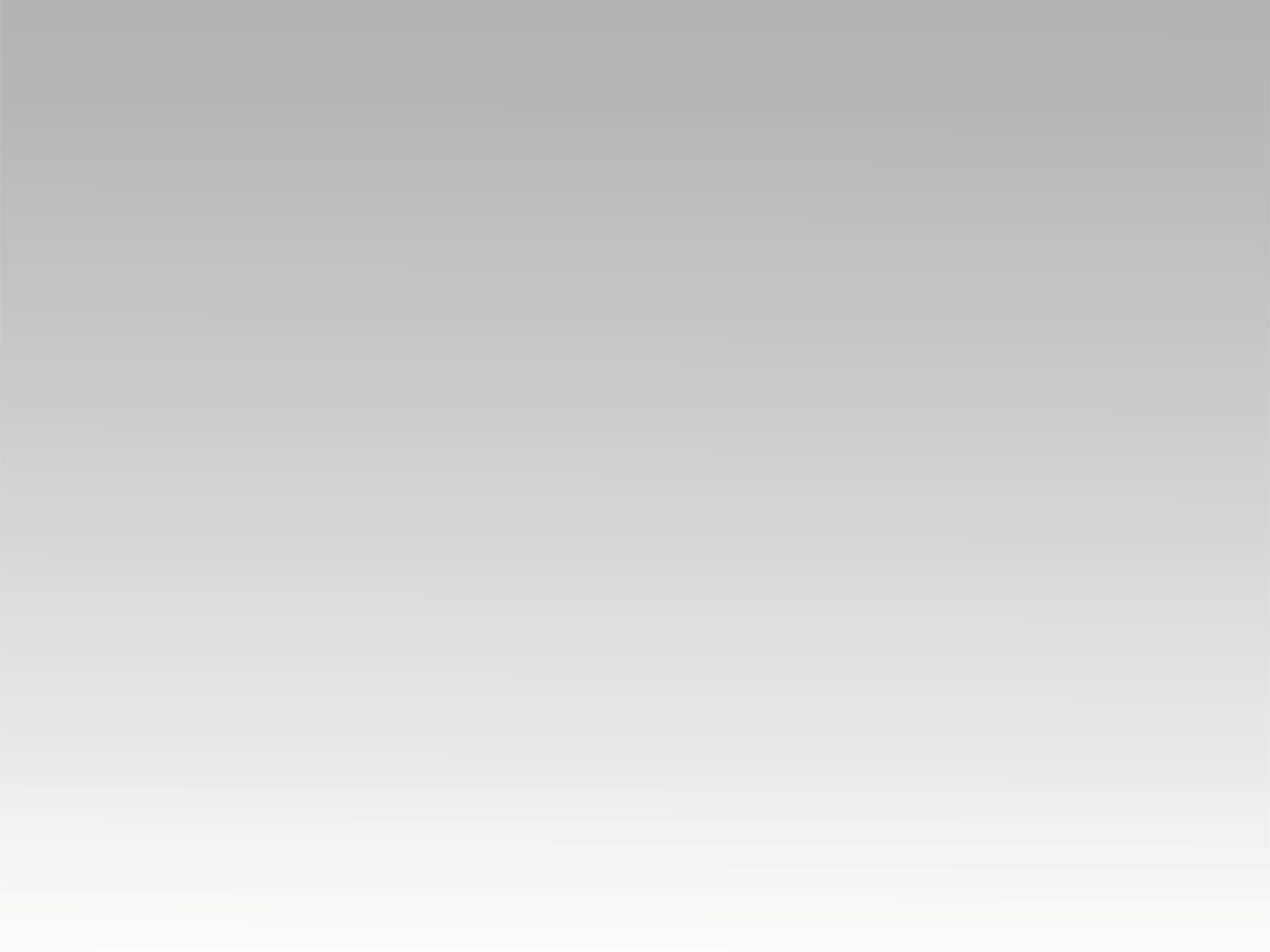 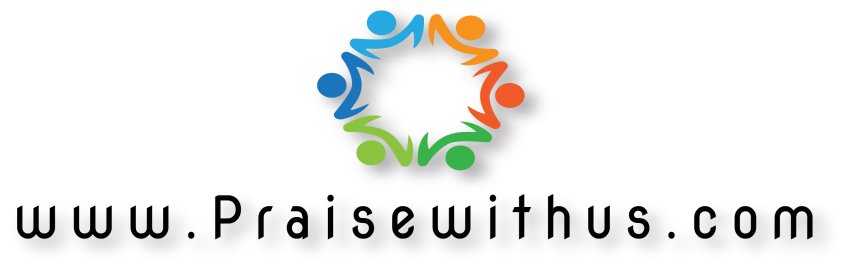